DEUTSCH
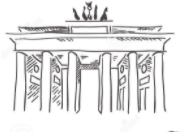 5.KLASSE
THEMA DER STUNDE:
Im ZOO
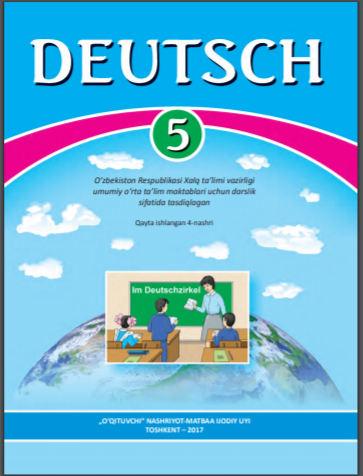 PLAN DER STUNDE:
Wiederholen Tiernamen
 Hörverstehen 
 Wir lernen Wörter
 Wir lesen den Text
 Wir machen Übungen
 Rätsel lösen
 Aufgabe für selbstständige Arbeit
Rätsel lösen
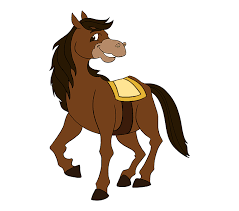 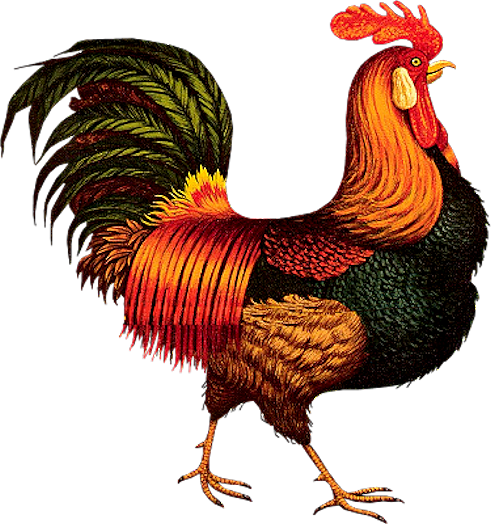 Sehe ich vor mir nur saftig‘ Gras,
dann danke ich laut mit „Muh!“
Ich gebe leckere Milch von mir,
Drum bin ich eine…
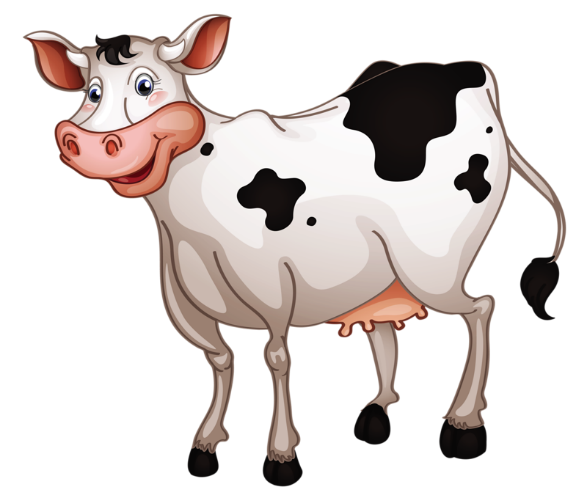 Wer Sporen am Fuß hat und reitet nicht, hat eine Sichel und schneidet nicht,
hat einen Kamm und Kämmt sich nicht?
Es läuft Gallop
Und auch mal Trab.
Wenn´s schnell geht,
Fällt der Reiter ab.
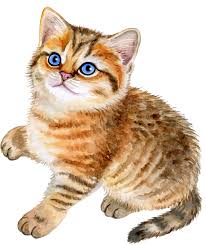 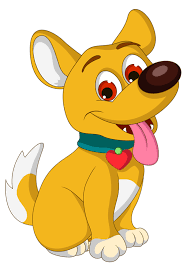 Ihr Well ist weich. Sie wohnt im Haus. Sie mag Milch und Maus.
Wer ist der brave Wachtermann,
Der Knochen frisst und bellen kann?
Welches Haustier 
ist das?
Hörverstehen
Welches Tier hören Sie?
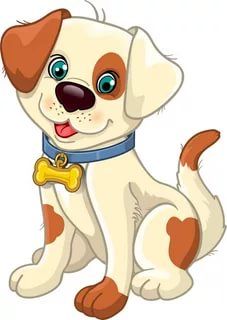 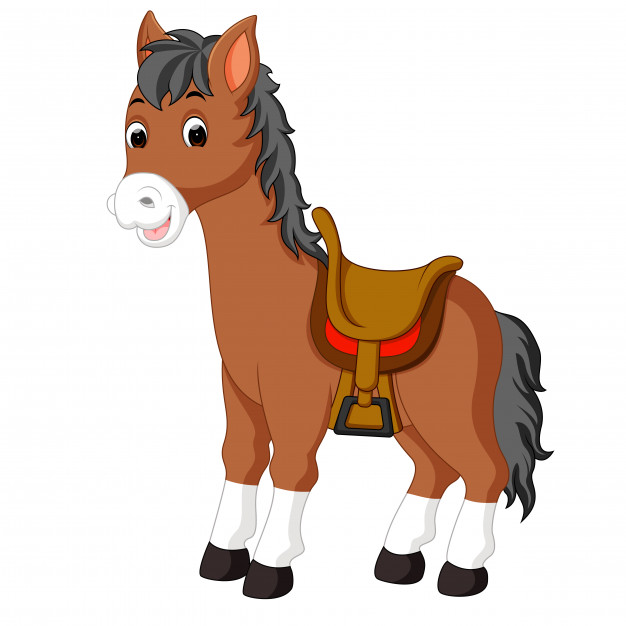 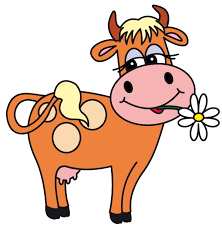 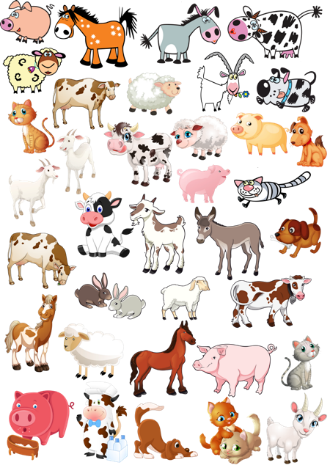 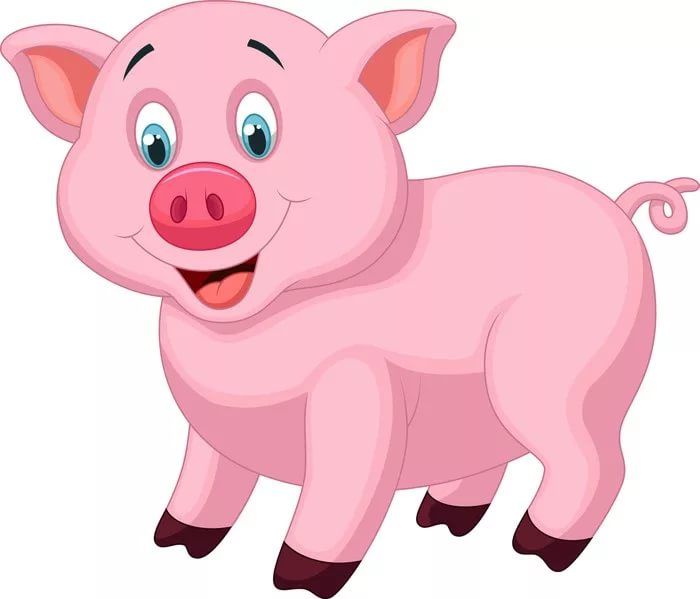 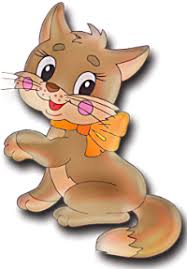 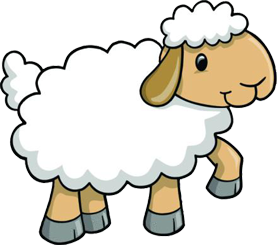 Wilde Tiere
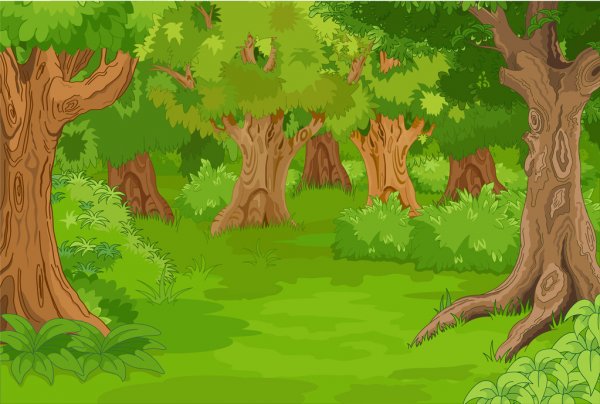 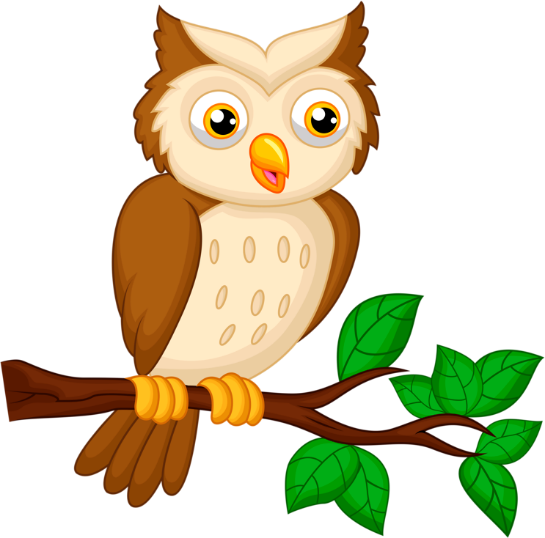 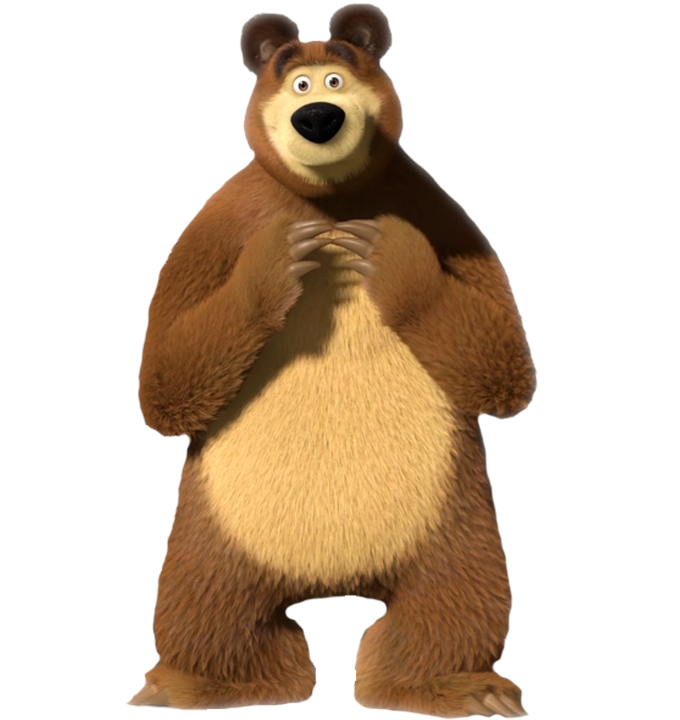 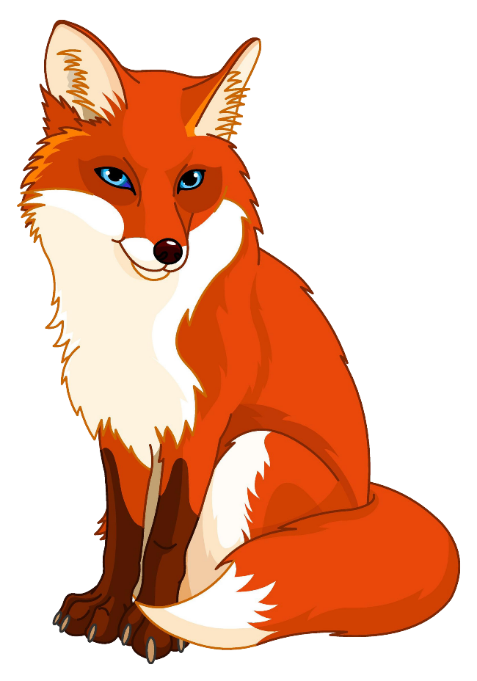 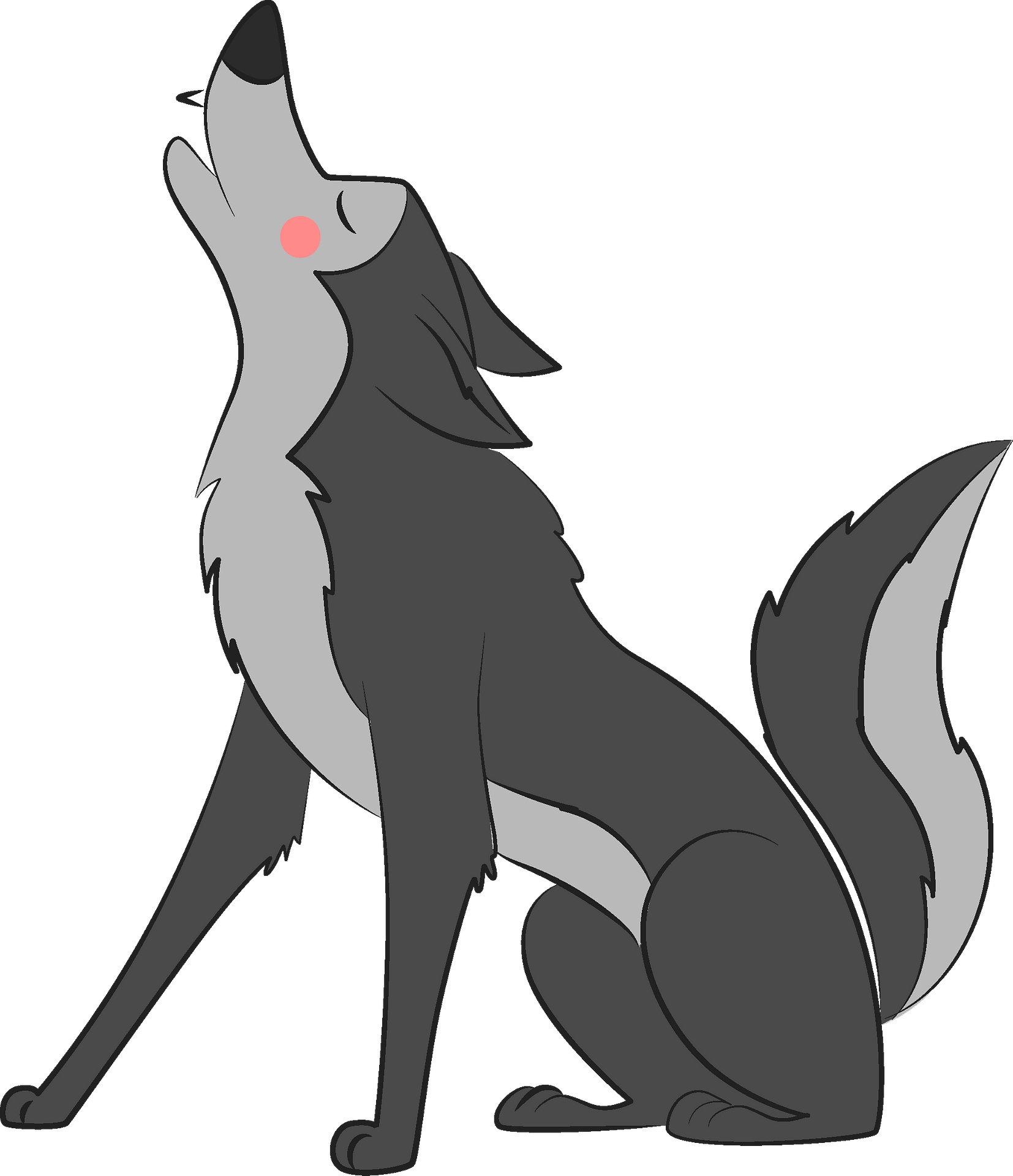 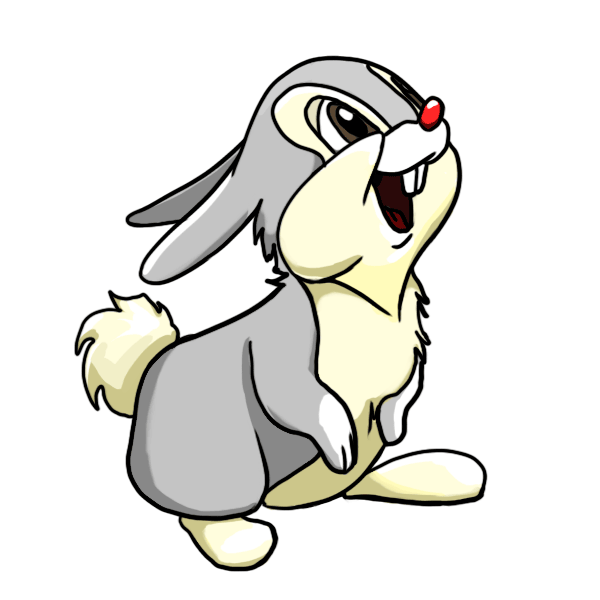 Wilde Tiere
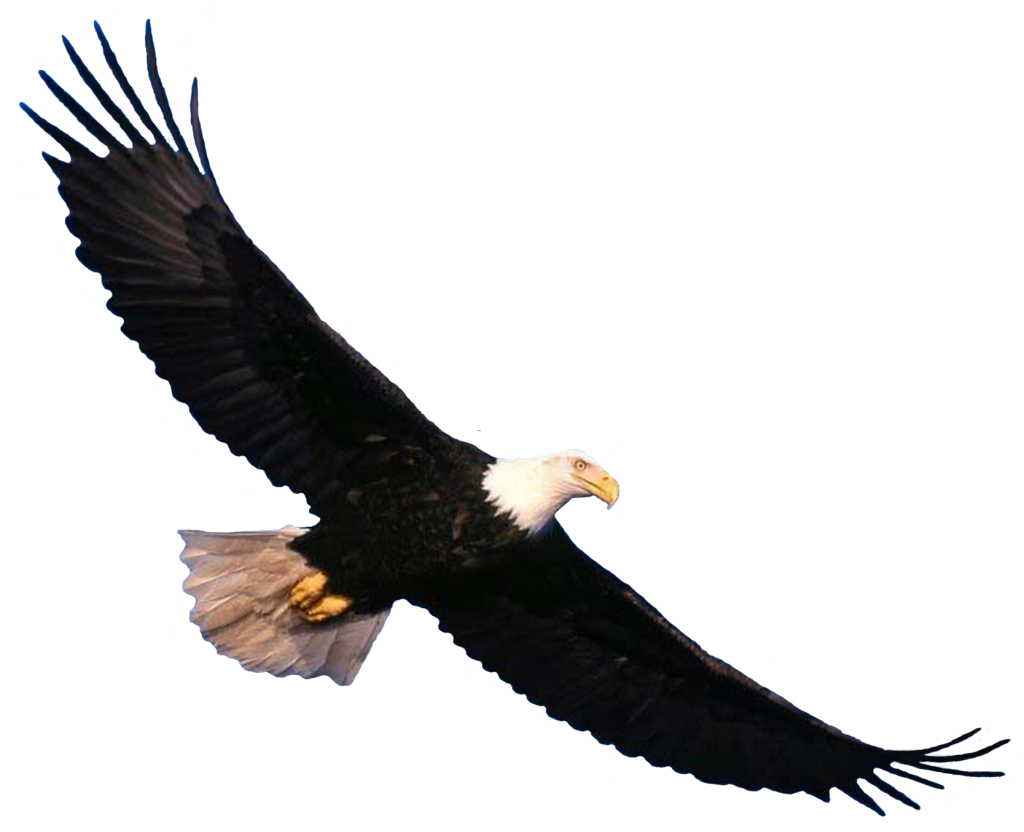 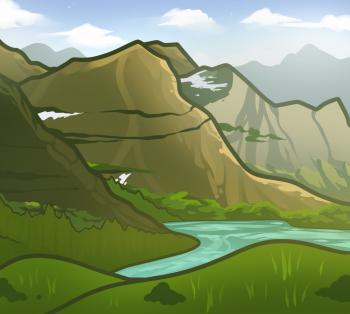 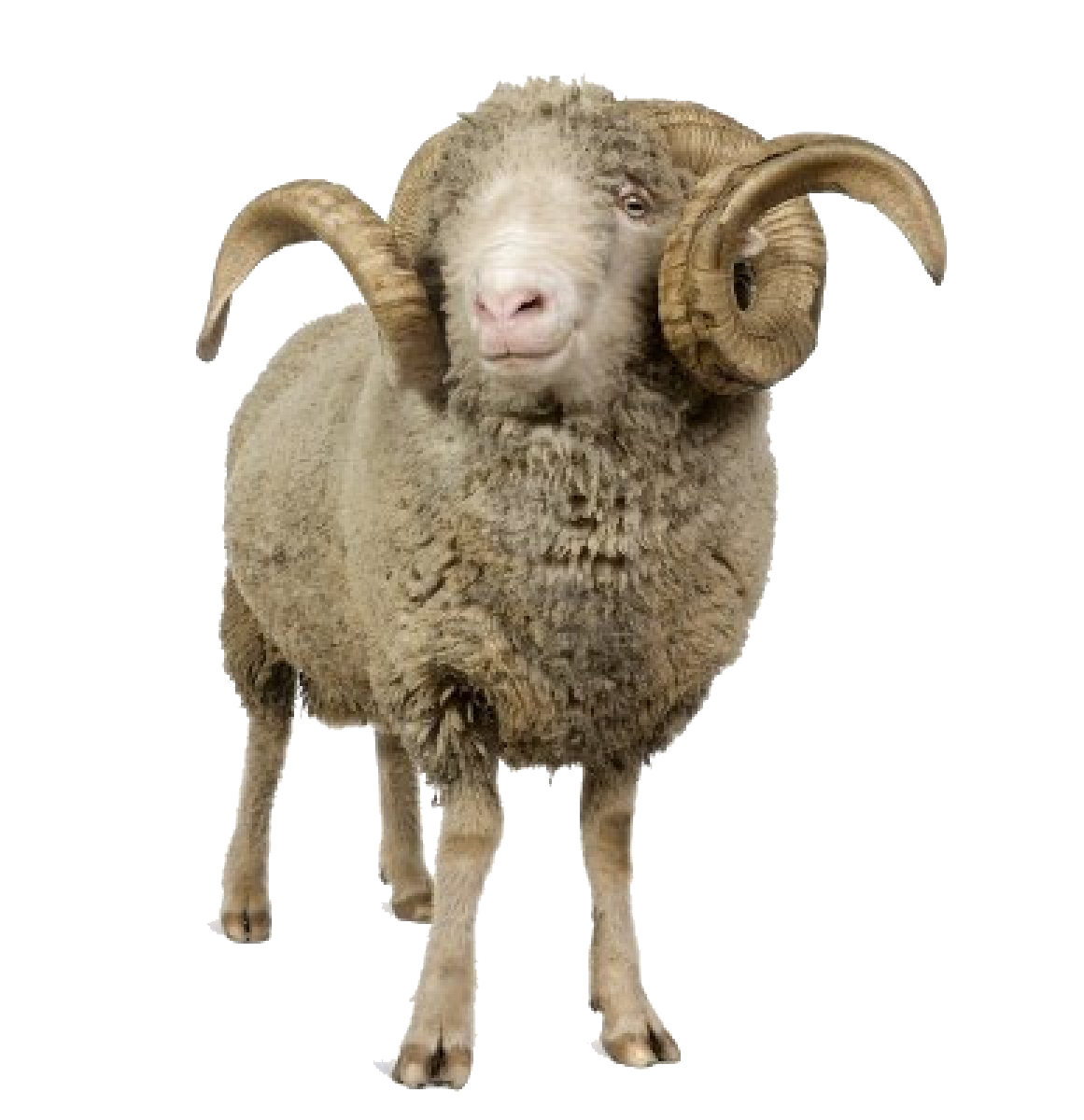 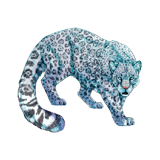 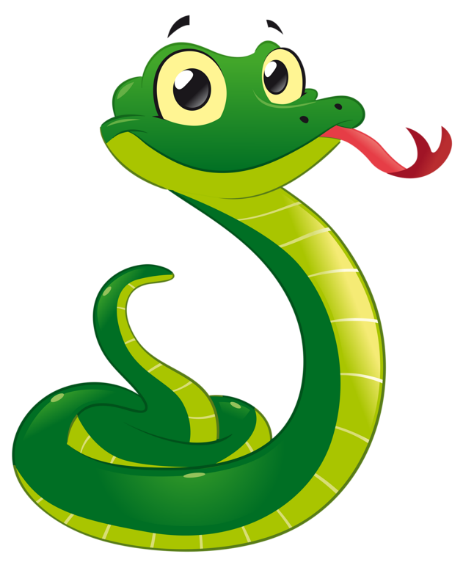 Wilde Tiere
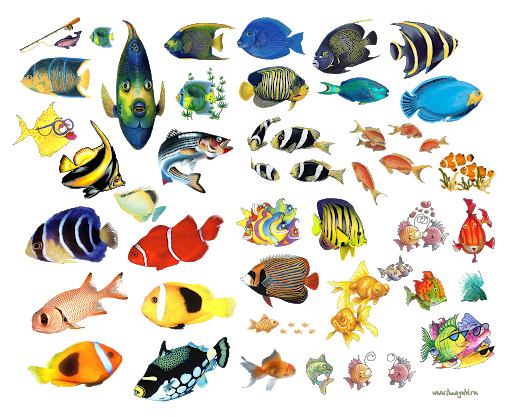 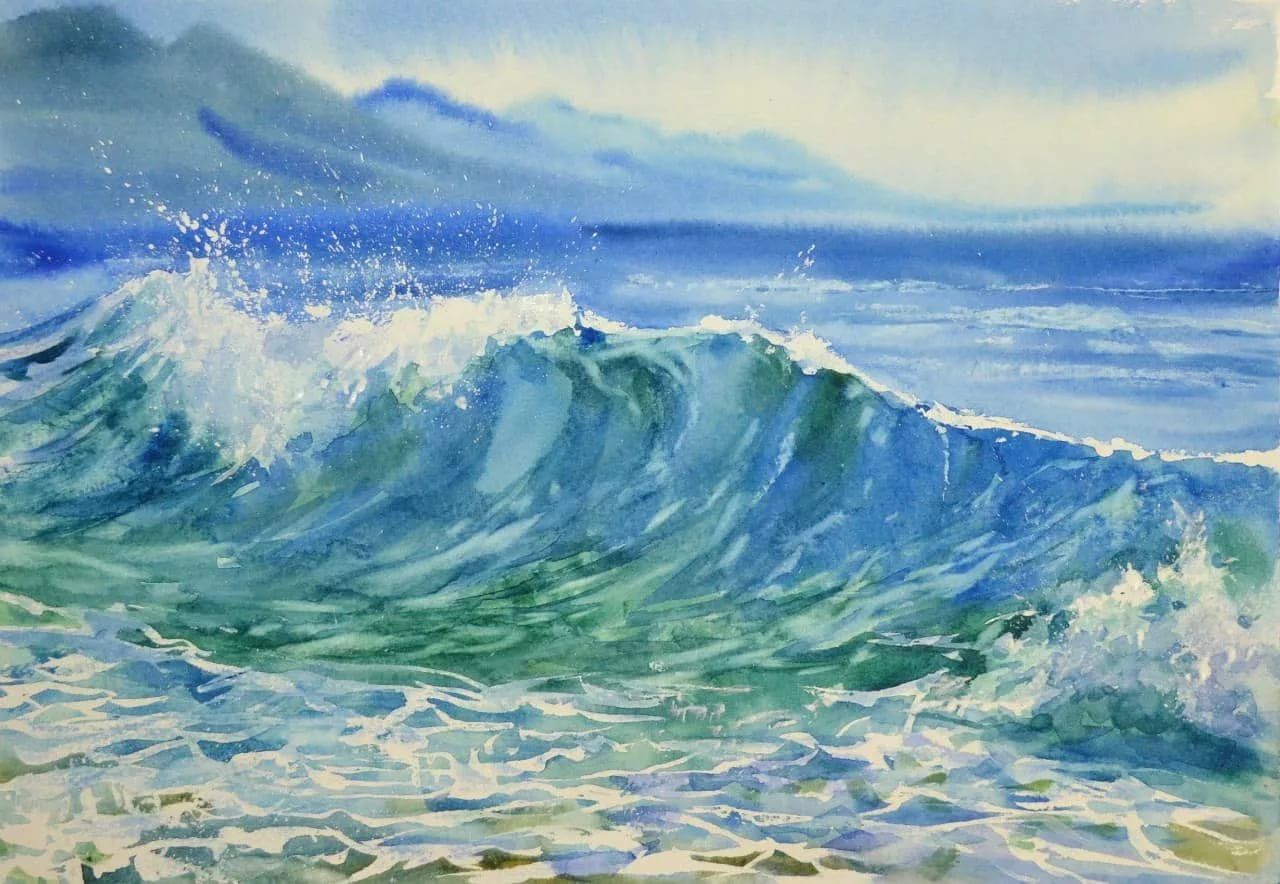 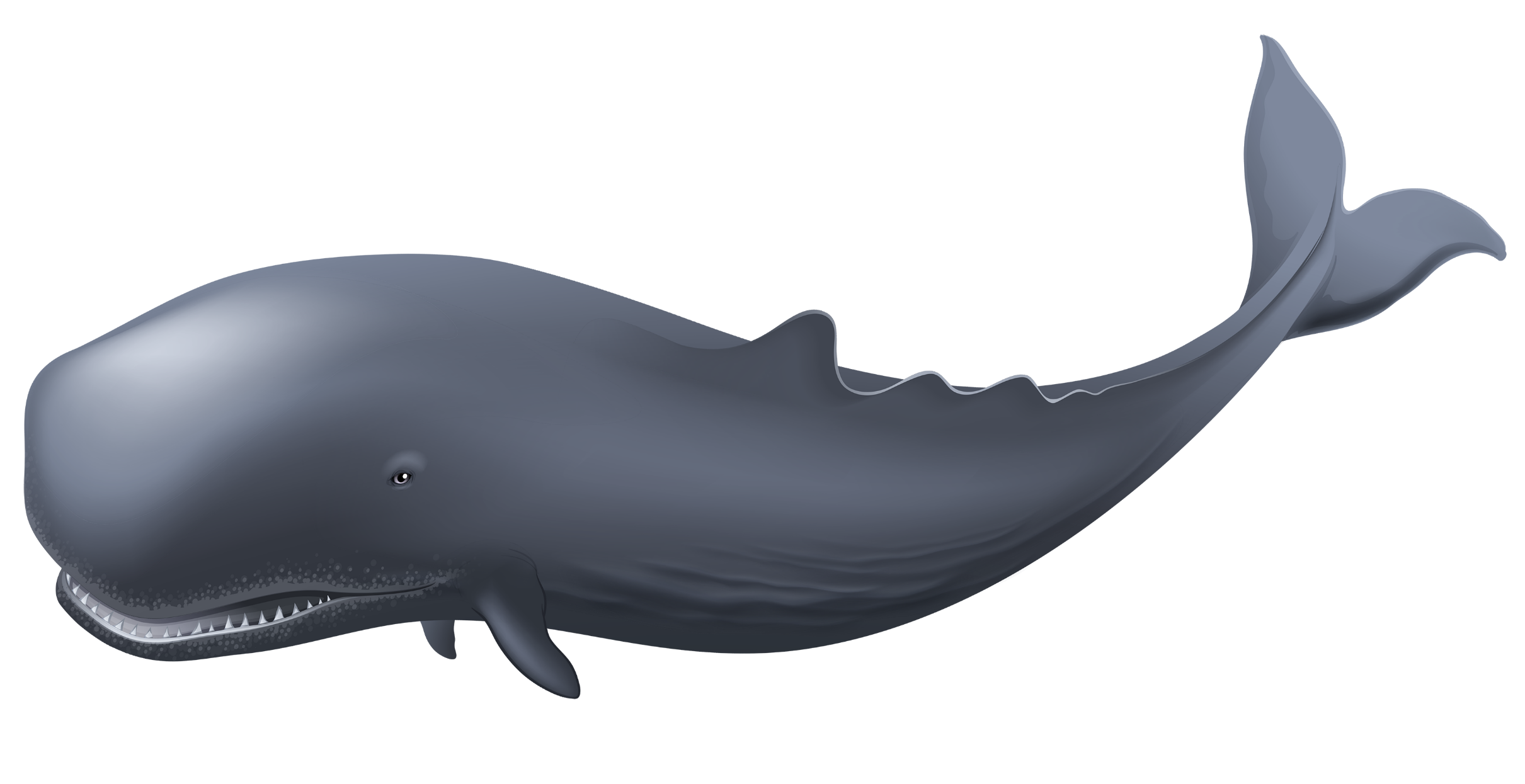 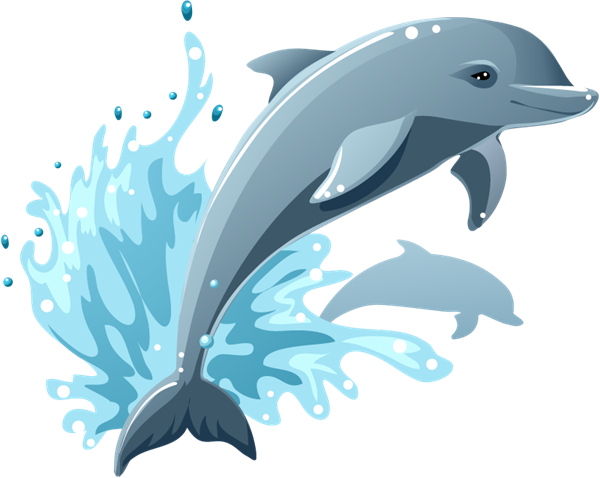 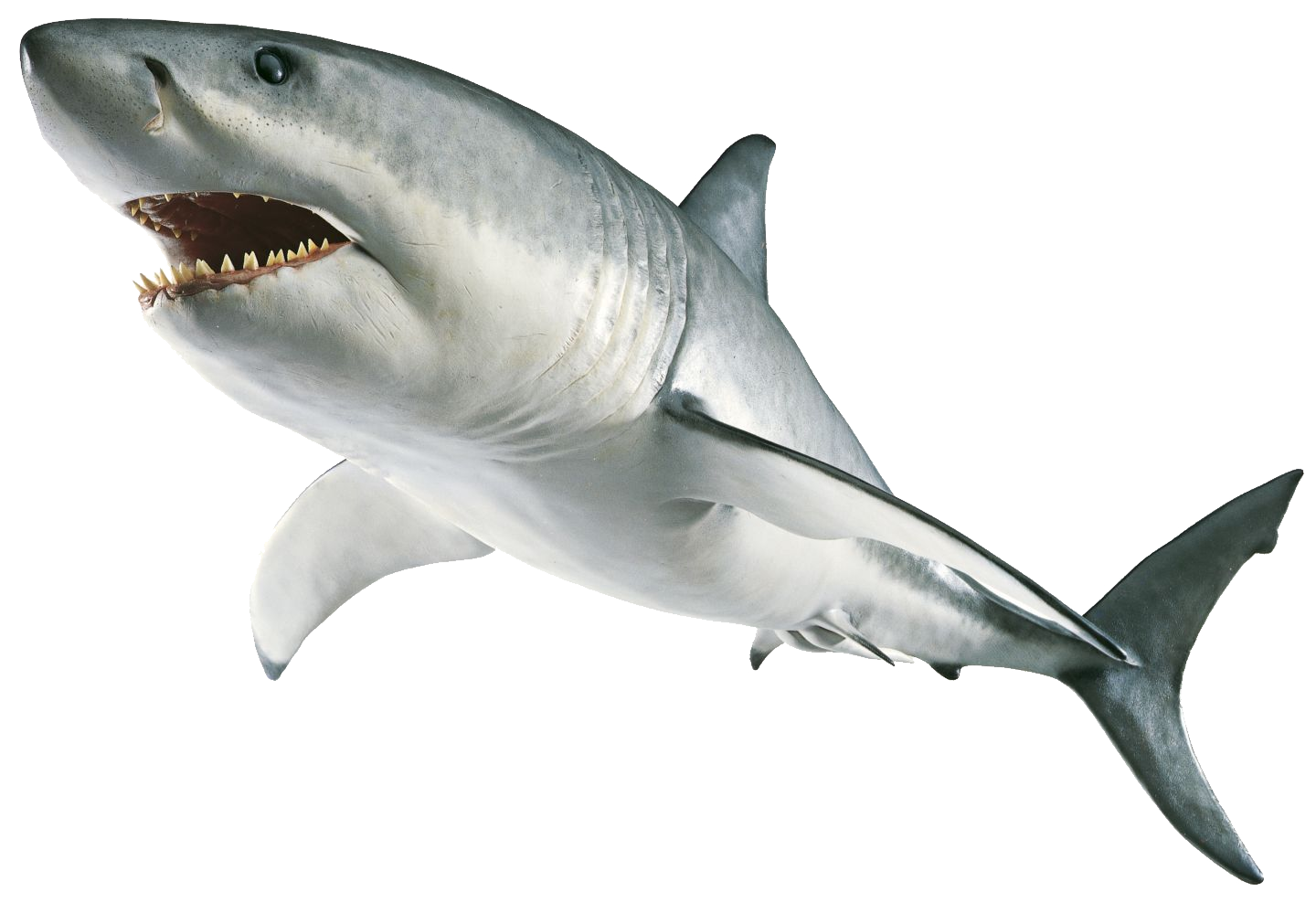 Wilde Tiere
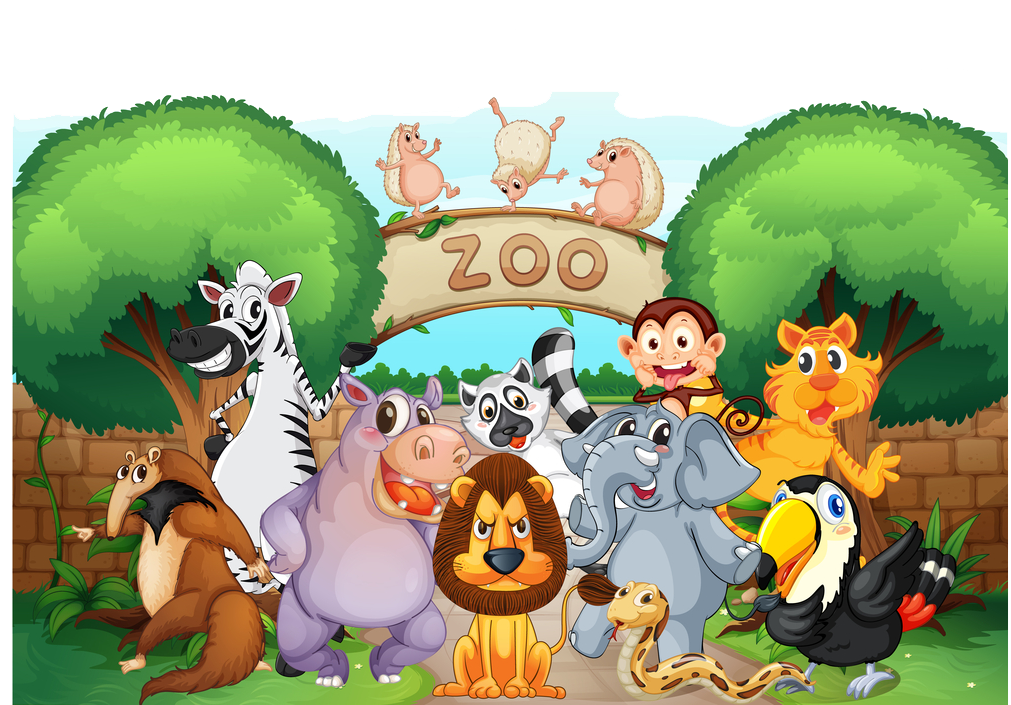 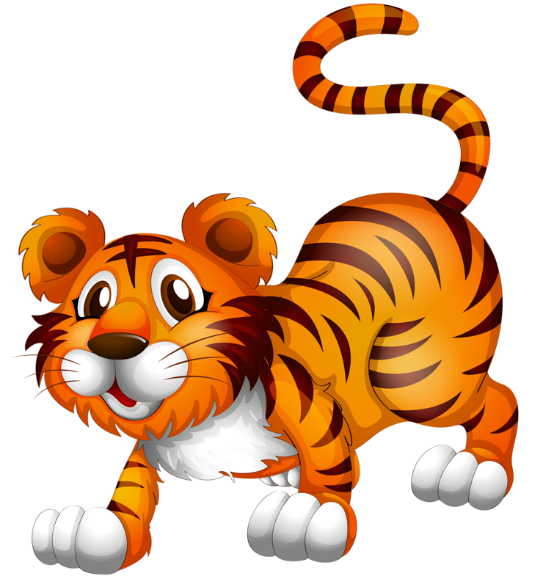 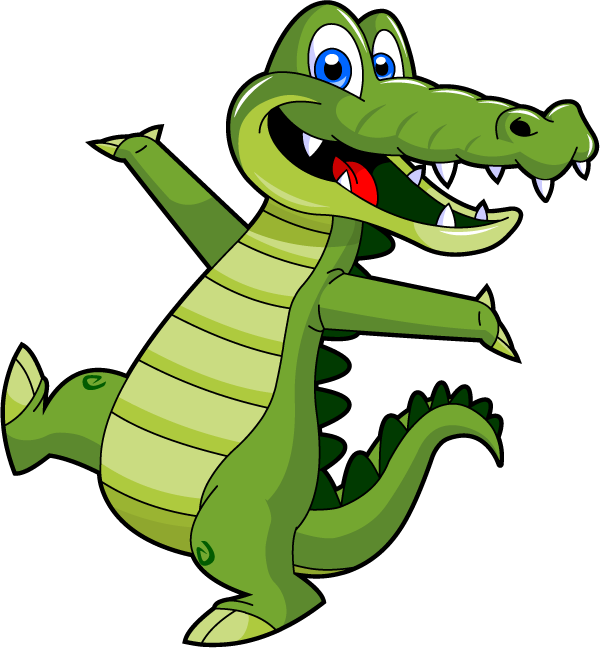 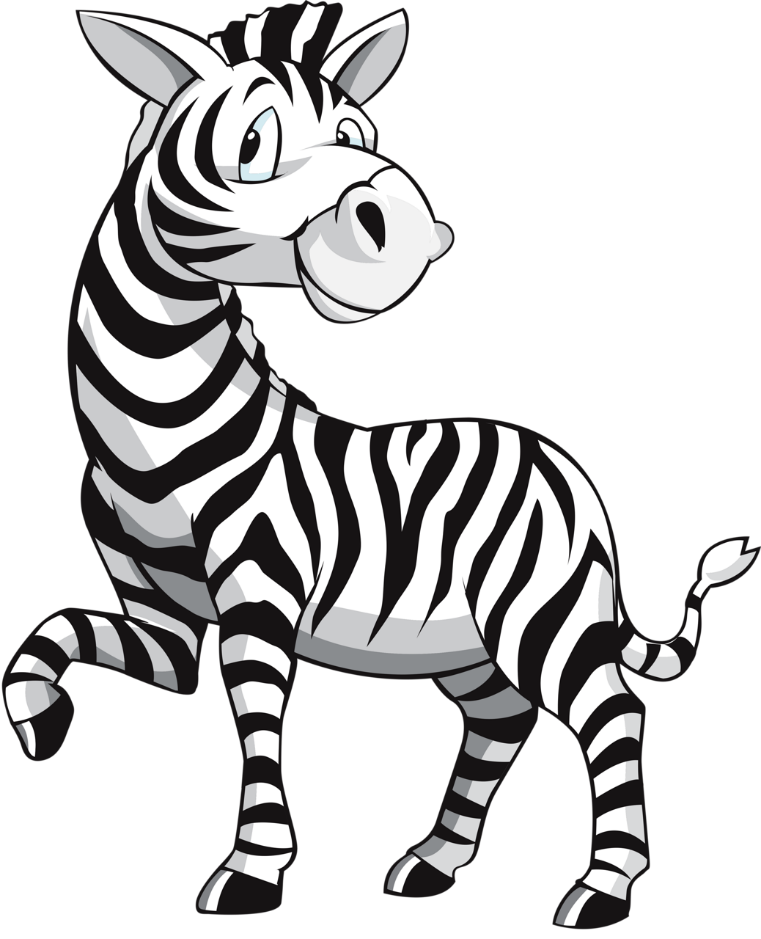 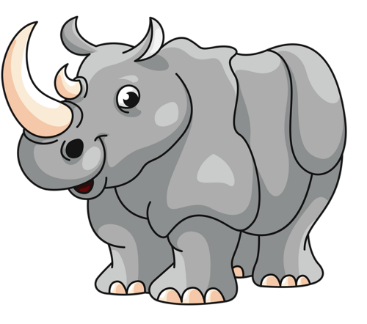 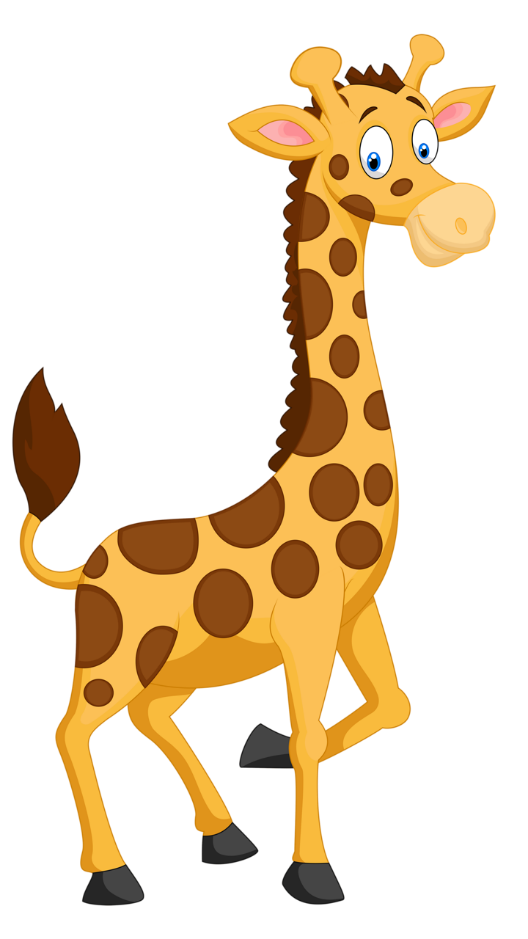 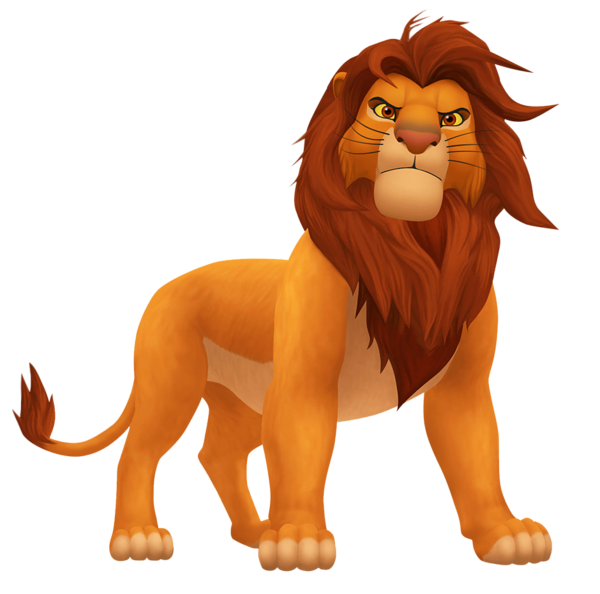 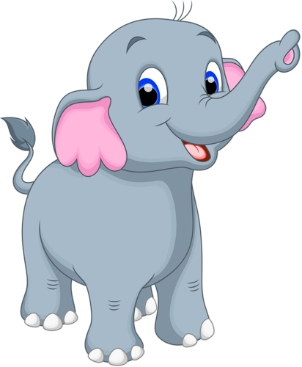 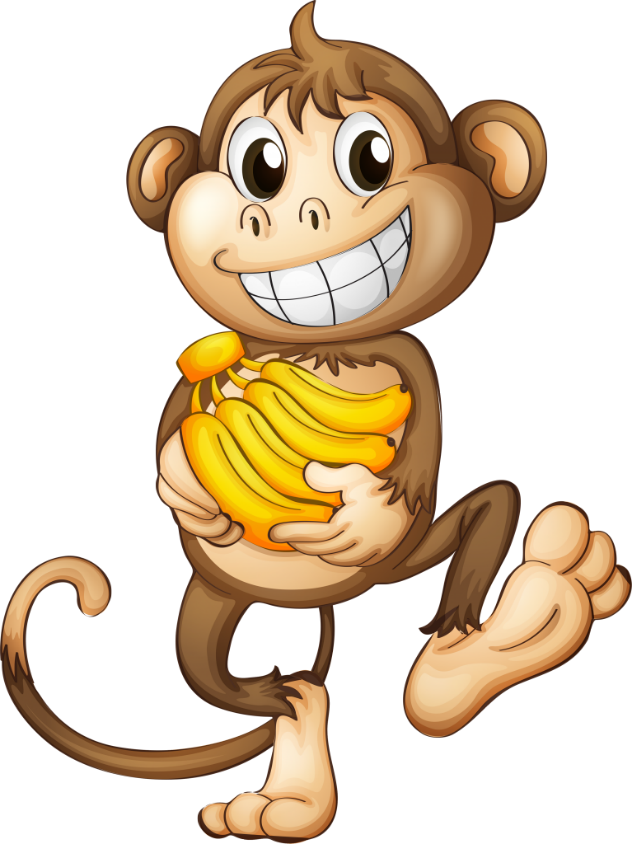 Das Gedicht
Was Tiere können
Viele Tiere können springen,
andere möchten lieber singen.
Manche wollen ganz gern fliegen,
andere bleiben besser liegen.
Dann gibt's welche, die gut tauchen,
und auch welche, die laut fauchen.
Manche können sehr schlecht sehen,
andere dafür richtig gehen.
Das Lied
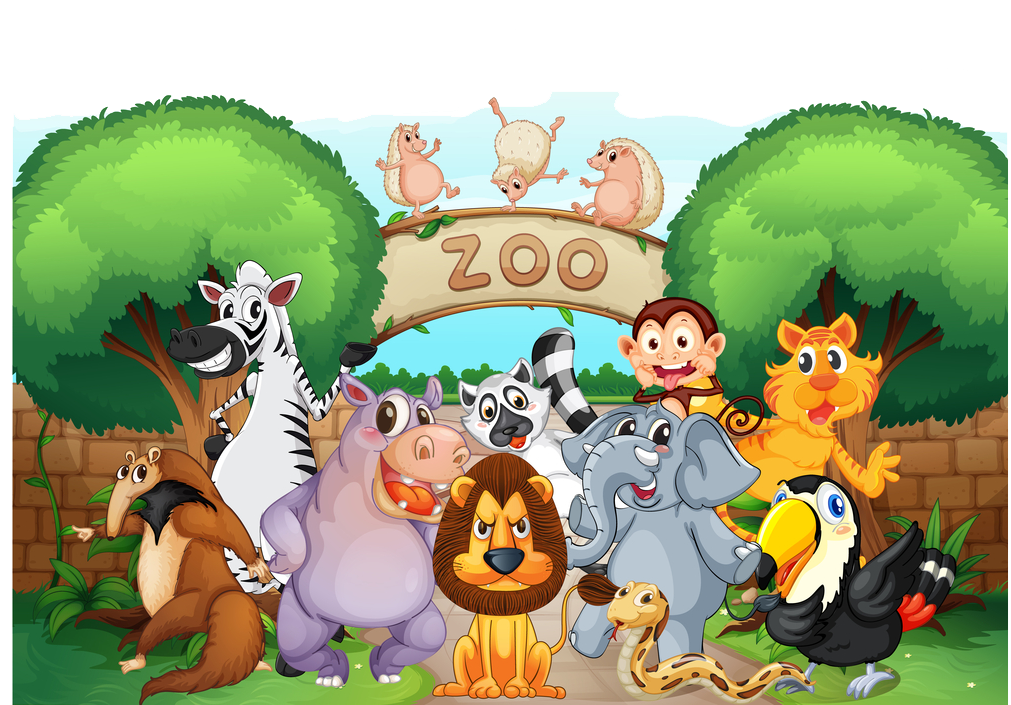 Wir lesen den Text
S. 63
Im ZOO          
                 In vielen großen Städten gibt es einen Zoo. Dort leben Haustiere und die wilde Tiere. Der Elefant ist groß, stark und klug. Löwe, Wölf, Tiger sind sehr agressiv. Die Affen sind lustig. Sie spielen und springen gern. Sie gefallen den Menschen sehr. Im Zoo leben auch Bären - weiße	und braune. Der Löwe lebt	in Afrika. Indien ist die Heimat des Tigers. 
Der Tiger lebt in den	 Wäldern.
 Elefant, Wölf, Bär, Füchs leben im 
Walde.
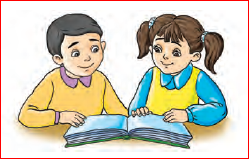 Wir machen Übung
Wo leben die wilden Tiere in der Stadt?
Die wilden Tiere leben im ZOO.
Wie	 sind die 	Elefanten?
Die Elefanten sind groß.
Was machen die Affen	gern?
Die Affen spielen und springen gern.
Wem gefallen sie	sehr?
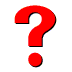 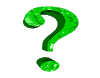 Sie gefallen den Menschen sehr.
Neue Wörter
Neue Wörter
Antonyme
Finden Sie die Antonyme
Wir machen Übung
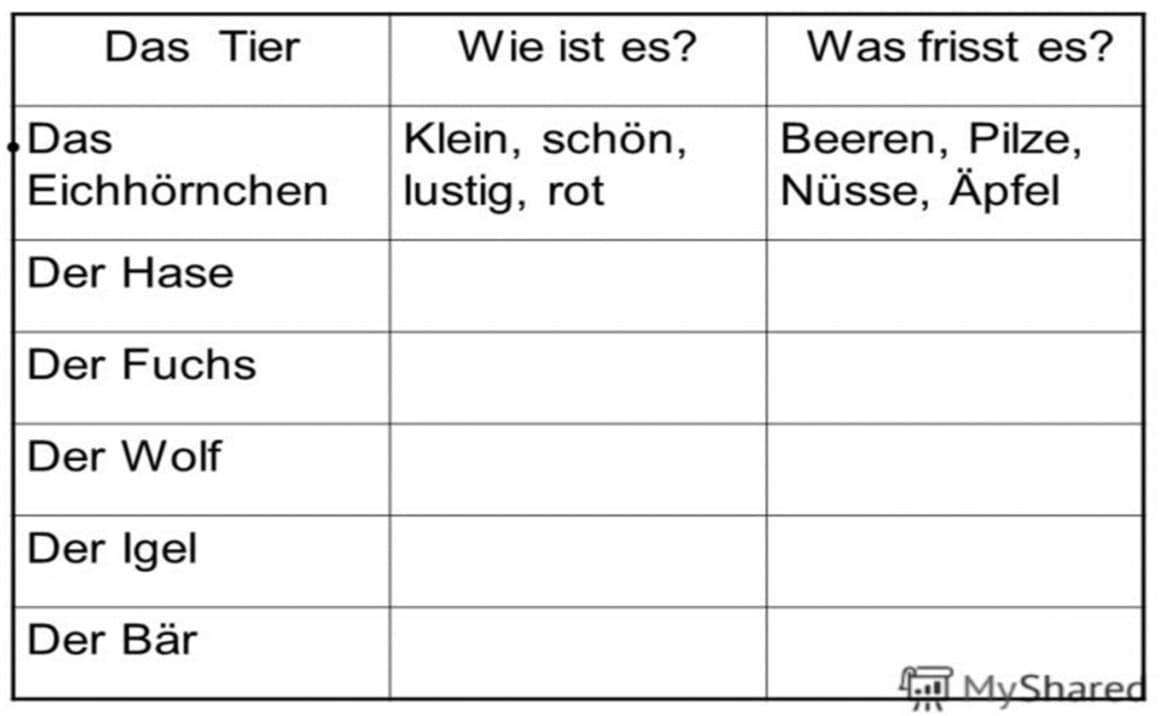 Obst, Gemüse, Blätter
Klein, grau, weiß, feige
Raubtier, schlau, rot
Kleine Tiere und Vögel
Klein Tiere und Vögel
Raubtier, groß, grau, stark, schrecklich
Beeren, Pilze, Obst
Klein, grau, dornig
Kleine Tiere, Honig, Fisch
Groß, dick, schwarz, braun, weiß, gefährlich
Worträtsel
- Raten Sie mal! Welche Tiere sind hier?
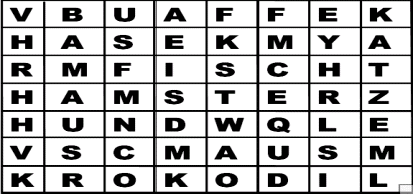 Aufgabe für selbstständige Arbeit
Übungen 1,2, Seite 127 
 Stellen Sie Fragen zu folgenden Sätzen!
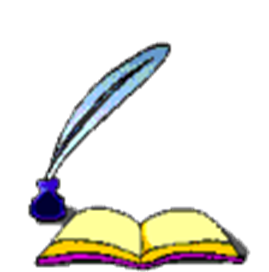 Ende der Stunde
Unsere Stunde ist zu Ende
Danke für Aufmerksamkeit!
Auf Wiedersehen!
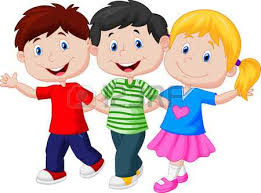